Algoritmizace a datové struktury(14ASD)
1. cvičení
Vyučující
Michal Jeřábek
jerabem1@fd.cvut.cz, místnost K311
konzultace dle dohody (MS Teams, email, …)
Harmonogram – kontaktní výuka
Náplň předmětu – cvičení 1.
seznámení, požadavky
jak citovat (dokument knihovny – Jak psát VŠKP, viz http://knihovna.cvut.cz/seminare-a-vyuka/jak-psat/jak-psat-zaverecnou-praci)
inf. zdroje na ČVUT (http://knihovna.cvut.cz/katalogy-a-databaze/prehled-databazi/katalog-informacnich-zdroju, mimo ČVUT síť přístup přes bránu EIZ)
jednotky dat
kódování češtiny
Náplň předmětu – cvičení 2. – 4.
algoritmizace I.
vysvětlení pojmu algoritmus
vývojový diagram
vytváření algoritmů pro robota Karla
na kreslení vývojových diagramů se bude hodit nelinkovaný papír
Náplň předmětu – cvičení 5.
písemná práce na algoritmizaci I.
vytvoření algoritmu a přečtení algoritmu
časový limit 30 minut
formáty pro výměnu dat
Náplň předmětu – cvičení 6. – 11.
algoritmizace II.
proměnná
načtení hodnoty, vypsání hodnoty
pole - cyklus s pevným počtem opakování
matice - vnořený cyklus
opakování
Náplň předmětu – cvičení 12.
datové struktury
spojový seznam a ukazatele
fronta
zásobník
grafy a stromy
pokročilé techniky programování
rekurze
backtracking
hešování
rozděl a panauj
dynamické programování
Náplň předmětu – cvičení 13.
písemná práce na algoritmizaci II.
vytvoření algoritmu a přečtení algoritmu
časový limit 55 minut
Docházka
účast na cvičeních nepovinná 

=> 

neprovozovat aktivity nesouvisející s výukou!
Požadavky ke klasifikovanému zápočtu
Získání alespoň 50% bodů v součtu za písemnou práci:
algoritmizace I.
algoritmizace II.

neomluvená neúčast na písemné práci = 0 bodů

omluva musí být ze závažných důvodů, vyučujícího kontaktujte bezodkladně
Zkoušení on-line (bude-li nutné)
přes MS Teams
vždy pouze jeden student
požadavky na studenta:
zapnutá kamera (záběr na horní část těla studenta včetně rukou)
zapnutý mikrofon
sdílená plocha (nejenom aplikace, ale celá plocha)
prokázání totožnosti (ČVUT průkazka – fotografie)
Termín pro získání klasifikovaného zápočtu
do 14.2.2021 (konec zkouškového ZS 2020/21)
Oprava písemné práce
pouze 1 možnost opravy

nelze opravovat jednotlivé části, ale vždy vše, tzn. obě písemné práce na algoritmizaci I. a II.
Klasifikace
písemná práce na algoritmizaci I. – max. 15 bodů
vytvoření algoritmu max. 10 bodů
přečtení algoritmu max. 5 bodů
písemná práce na algoritmizaci II. – max. 35 bodů
2x vytvoření algoritmu max. 25 bodů
přečtení algoritmu max. 10 bodů

Hodnocení dle Studijního a zkušebního řádu pro studenty ČVUT – minimálně 25 bodů na známku E
Body pro klasifikovaný zápočet
Písemná práce
papír a PS Diagram (algoritmizace II.)

písemná práce - SAMOSTATNÁ PRÁCE, BEZ POMŮCEK (mobil, tablet, „chytré“ hodinky, tahák, soused…..)

v případě porušení pravidel = NEZÍSKÁNÍ KLASIFIKOVANÉHO ZÁPOČTU
Výsledky klasifikace
přes KOS

zápis klasifikovaného zápočtu do KOSu ihned po dosažení známky lepší než F – v případě nesouhlasu nutno bezodkladně kontaktovat vyučujícího
Informační materiály
https://www.fd.cvut.cz/personal/jerabem1/14asd/

 Jana Pšenčíková: Algoritmizace. ComputerMedia, 2. vydání, 2013.
Spirála „smrti“
probíraná látka na sebe navazuje, při nepochopení látky z jednoho cvičení nebude pochopena látka na dalším cvičení
u probírané látky je „nutné“ přemýšlet, nedá se naučit zpaměti (resp. dá, ale k získání klasifikovaného zápočtu to nepomůže)
Co by se mohlo hodit při studiu
chodit včas na hodiny
znát jména a tváře svých vyučujících
většina vyučujících nejsou „profesoři“
problémy řešit včas
před vstupem do učebny mimo svůj rozvrh se ujistit, že v učebně neprobíhá výuka
dodržovat hygienická pravidla (hlavně v PC učebnách)

zodpovědná manipulace s přihlašovacími údaji
používání nejednoduchého hesla
Pokud by se přihodilo…..
Sedí dva smutní informatici v serverovně, přijde k nim třetí a ptá se:
- Proč jste tak smutní?
- No… včera jsme se trošku ožrali a měnili jsme hesla..
Náprava je možná
Oddělení počítačové techniky a síťových služeb
Jak psát závěrečnou prácihttp://knihovna.cvut.cz
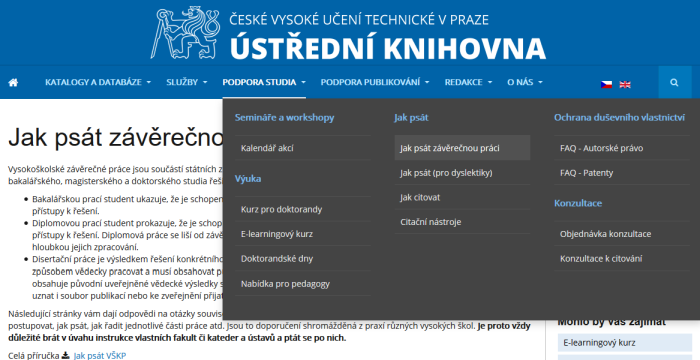 Předplacené E-databáze
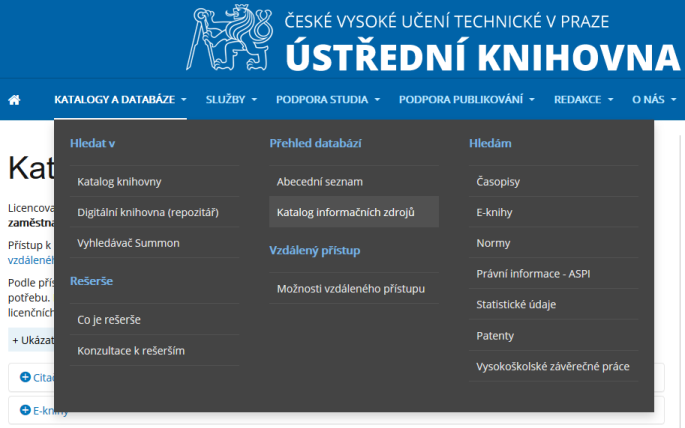 Přístup:
v rámci ČVUT sítě přímý
mimo síť ČVUT přes "Brána EIZ"
Data v číslicových počítačích I.
nejčastěji počítače pracují s údaji vyjádřenými ve dvojkové soustavě, tedy pomocí číslic 0 a 1
důvod dvojkové soustavy byl ten, že první počítače byly reléové, tedy šlo rozlišit pouze 2 stavy             (0 – rozepnuto, 1 – sepnuto)
nejmenší jednotkou informace je 1 bit (1b) 
z anglického binary digit
Data v číslicových počítačích II.
nejmenší objem dat, se kterým obvykle počítač může pracovat je 1 Byte (1 bajt, 1B)

1 Byte = 8 bit

pomocí 1B lze vyjádřit 28=256 různých hodnot
Předpony soustavy SI
Násobky bajtů
Historicky (z technologických důvodů) vzniklo označování
1kB (malé „k“)= 103 B = 1000 B
1KB (velké „k“)= 210 B = 1024 B

Problém, jak to rozlišit u dalších předpon (mega, giga,….)
velikostí písmene není možné (mB není zkratkou pro megabajt) - řešení viz IEC
International Electrotechnical Commission (IEC) v roce 1998
v ČR převzato jako ČSN IEC 60027-2
Obvyklé uvádění velikostí
polovodičové paměti, velikost souborů ~ 2x
   1GB = 1 GiB = 230 B
např. 2GB (prodejní velikost) → reálná velikost = 2*230/220= 2048MiB
norma IEC 60027-2 není moc používána (výjimka např. WinSCP)




pevné disky ~ 10x
  1GB = 109 B (prodejní velikost)
např. 1,5TB HDD → reálná velikost = 1.5*1012/240=1.364TiB
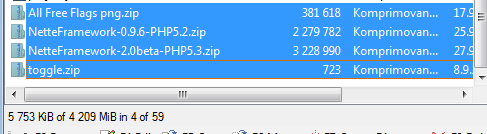 Vyřešte
Společnost XYZ nabízí připojení k Internetu s rychlostí 25Mb/s. Za jakou dobu při této rychlosti by bylo přeneseno video o velikosti 724 MiB?
25 Mb/s = 25*106 b/s = (25*106):8 B/s = 3,125 *106 B/s
724 MiB = 724*220 B = 759169024 B
doba stahování [s] = 724*220 [B] / 3,125*106 [B/s] 
	= 242,93...[s]  243 [s] = 4 min, 3 s
Textové soubory
textové soubory – každý bajt (resp. několik bajtů, viz kódování) odpovídá jednomu znaku
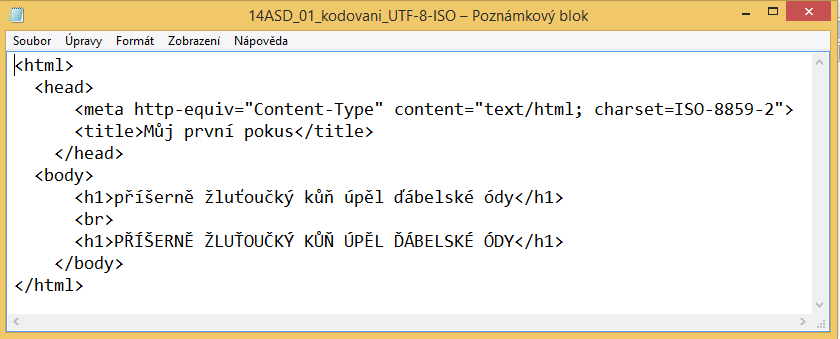 Binární soubory
binární soubor – data, která je nutné po přečtení nějakým způsobem interpretovat. Data mohou být uložena jinak, než ve formě řady za sebou uložených bajtů a při jejich čtení je nutné je správně interpretovat.Např. pro obrázky – údaj vyjadřuje barvu bodu.
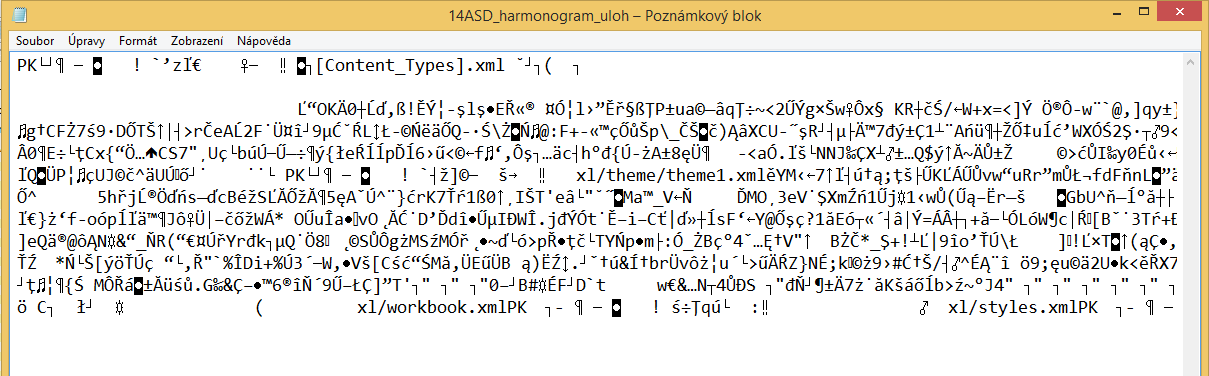 Kódování češtiny
Historie - každý znak uložen v počítači jako 1 Byte, tzn. 8 bitů => 1B …. 256 různých znaků
A … 65, B … 66, C … 67
Od 0 do 32 jsou systémové znaky, od 33 do 127 jsou znaky anglické abecedy (plus znaky typu závorek, zavináč apod.) a čísla od 128 do 255 jsou různé národní znaky. Přiřazení znaků k číslům se označuje jako kódování.
iso-8859-2 (Unix), windows-1250 (Windows)
š … 185 (iso-8859-2), 154 (window-1250)
UNICODE pro uložení znaku používá 1 a více Byte
ASCII
nejstarší standardizovaná znaková sada (1967)
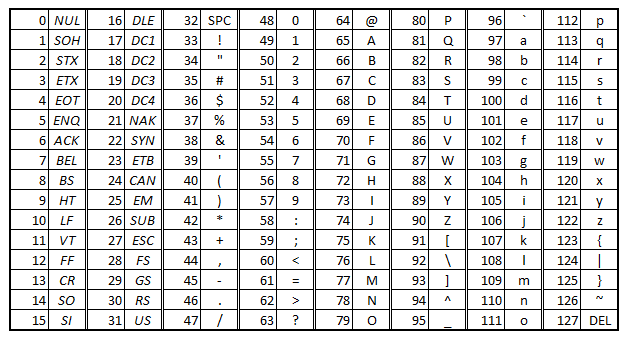 http://www.gjszlin.cz/ivt/esf/ostatni-sin/kodovani-textu.php
WINDOWS-1250 vs. ISO 8859-2
část 1
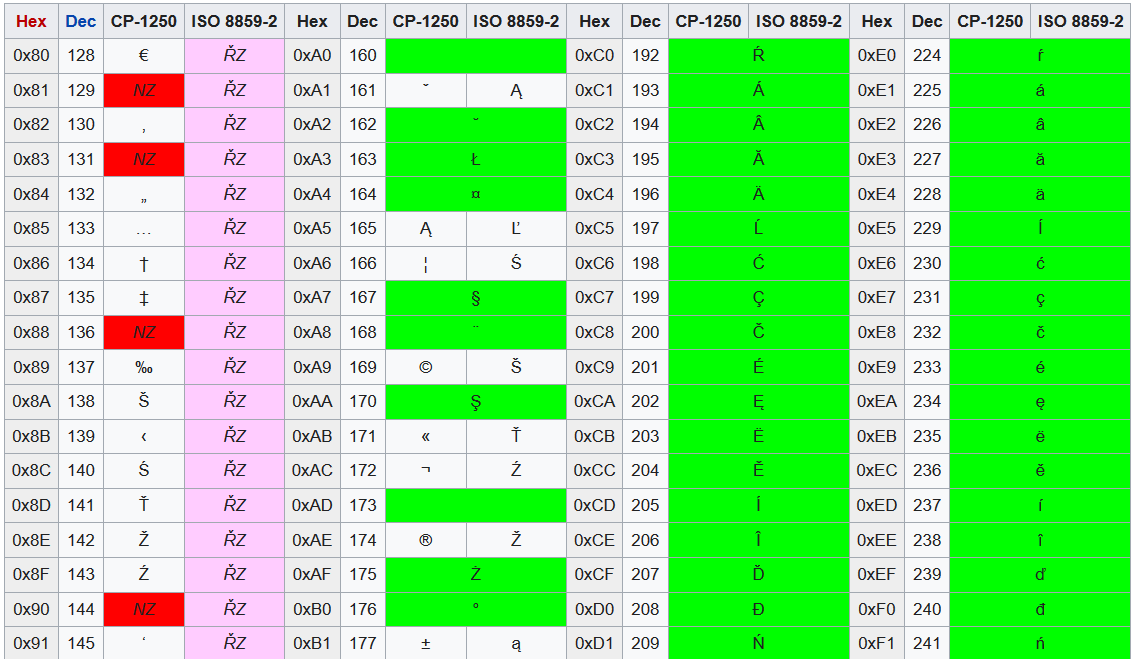 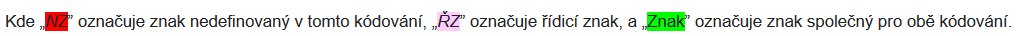 zdroj: https://cs.wikipedia.org/wiki/Windows-1250
WINDOWS-1250 vs. ISO 8859-2
část 2
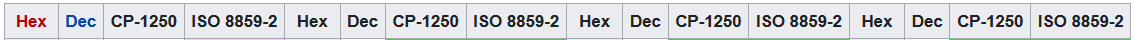 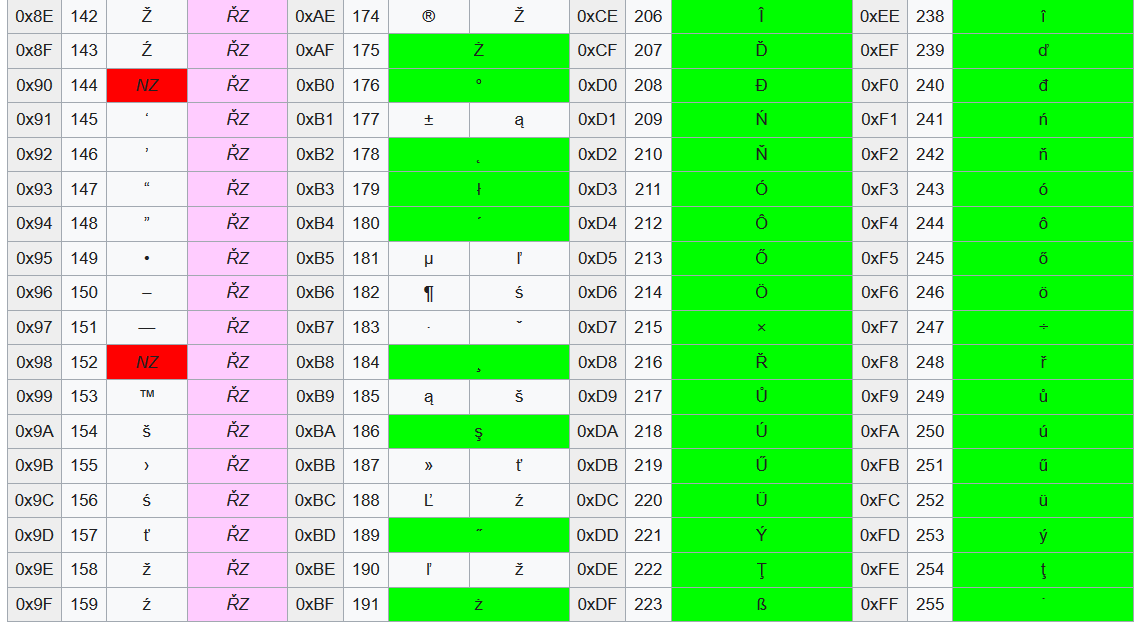 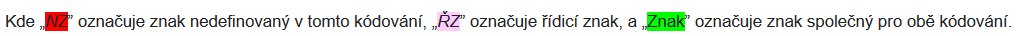 zdroj: https://cs.wikipedia.org/wiki/Windows-1250
ISO 8859-2 vs. Windows-1250
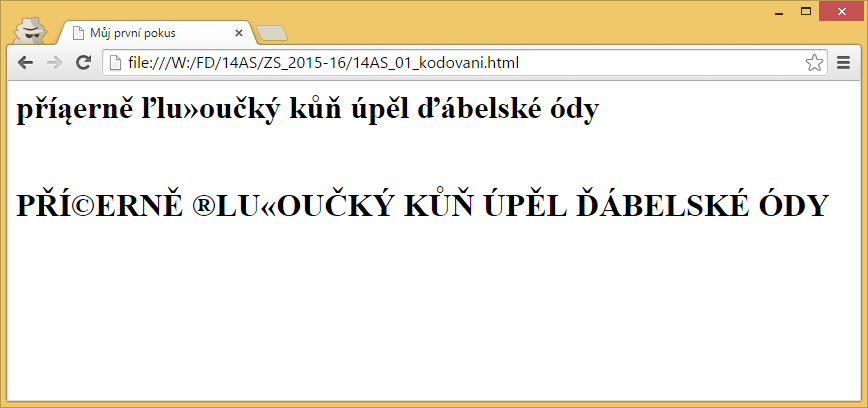 UNICODE
UTF-8
znak se ukládá pomocí 1 až 6*) Byte (pro české znaky s diakritikou 2 Byte, asijské znaky 3 Byte)
zpětná kompatibilita s ASCII
UTF-16
znak se ukládá pomoci 16 nebo 32 bitů
UTF-32
znak se ukládá pomocí 4 Byte
*) v roce 2003 omezeno jen na 4 Byte
UTF-8 vs. ISO 8859-2
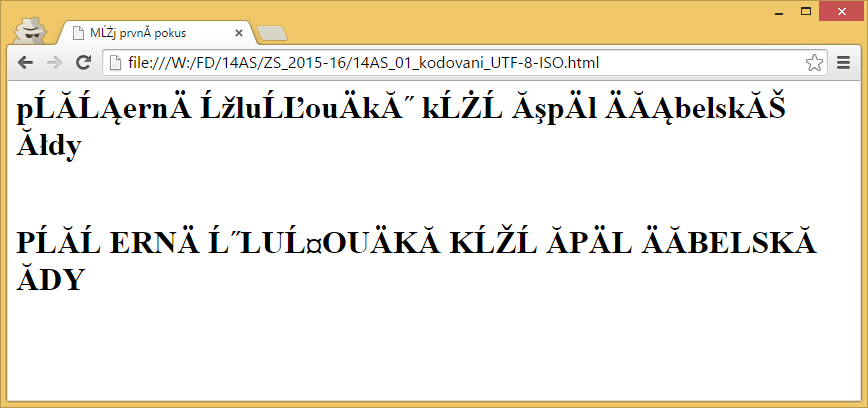 PSPad – editor textových souborů
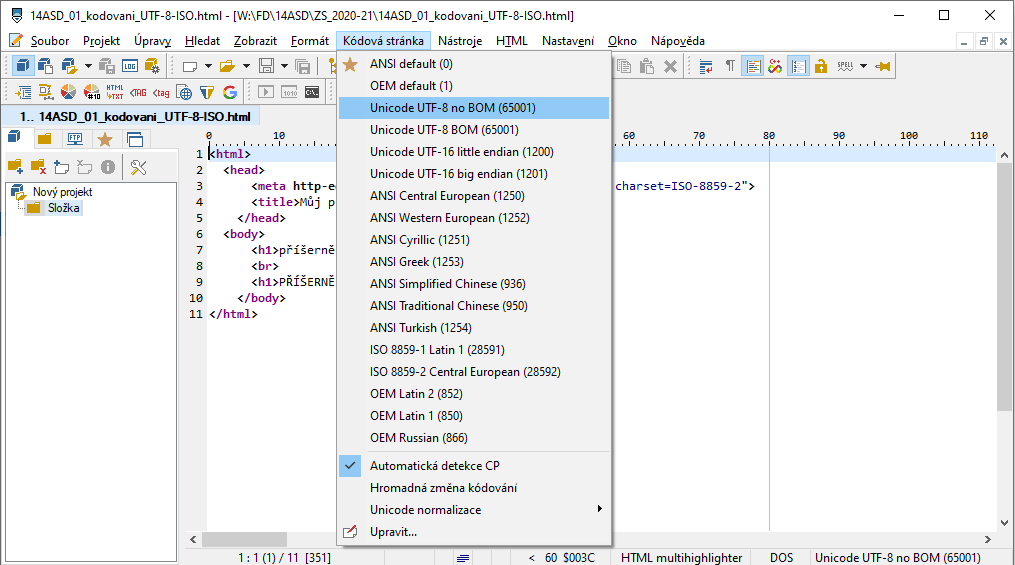